Early Career Teacher Entitlement (ECTE) Registration 25/26 AY

A Guide for Induction Tutors & Headteachers
June 2025
ECTE Registration for 2025/26 AY: Overview
Registration for participants beginning their ITTECF-based training in September 2025 will open on 16 June 2025 with a ‘soft launch’ to a select number of schools

Invitations will be sent from the DfE on 16 June 2025 to schools that are going to be working with a new Lead Provider in the 2025/26 academic year 

On 30 June 2025, the DfE will email all schools prompting and inviting them to sign in to the Manage training for early career teachers service to set up their ECTE for 25/26 AY and register ECTs and/ or Mentors
Important points to note
Schools must register their ECT(s) for their ECTE in two separate places:

On the Manage training for early career teachers service

With their school’s appointed Appropriate Body (AB) – an ECT cannot start their induction until the school has appointed an AB

An ECT must be registered with the school’s appointed AB before the start of their induction. For an ECT commencing induction in September 25, they must be registered with an AB by 31 August 2025  

If you wish to appoint HISP Teaching School Hub as your AB, please click here

Eligibility for funded training and time off timetable for training and mentoring is confirmed at the point of registering an ECT and/ or Mentor on the Manage training for early career teachers service
Why does my school have to register our ECT(s) in two separate places?
An ECT’s Early Career Teacher Entitlement (ECTE) consists of the following:
a two-year ITTECF-based training programme
a two-year assessment programme against the Teachers Standards 
a dedicated Induction Tutor and Mentor
time off timetable

Click here for further details 

Schools must register their ECT(s) on the DfE’s Manage training for early career teachers service to tell the DfE how they want to run their ITTECF-based training programme in 25/26 AY.

Schools must also register, separately, their ECT(s) with their chosen appointed Appropriate Body (AB). It is the AB who will provide the two-year assessment programme against the Teachers Standards

Click here to appoint HISP Teaching School Hub AB as your chosen AB
Step 1

School nominates their Induction Tutor or logs in
Step 1 – School nominates their Induction Tutor or logs in
All schools will be invited by email (sent to GIAS contact) to nominate the person responsible for organising induction (Induction Tutor) in their school. 

If the school did this last year, the Induction Tutor can simply sign in to the Manage training for early career teachers service to set up their ECTE for 25/26 AY and register ECTs and/ or Mentors.
How does my school nominate their Induction Tutor?
Click the nominate link in the email sent to the GIAS school contact from the DfE

Select one of three options in response to the question - ‘Will any ECTs start their induction at your school in the 2025 to 2026 academic year?’ - the options are:
Yes
No
We do not know yet
If you select ‘No’ this is the end of the registration journey

Enter the full name of your schools nominated Induction Tutor and their email address

Check the details entered and click ‘Confirm details’ - the nominated Induction Tutor will then receive an email inviting them to set up their ECTE for 25/26 AY and register ECTs and/ or Mentors
Step 2

Induction Tutor selects the school’s delivery route for 25/26 AY
Step 2 - Induction Tutor selects the school’s delivery route for 25/26 AY
Induction Tutor logs in to the Manage training for early career teachers service 

Select one of two options in response to the question - ‘Will any ECTs start their induction at your school in the 2025 to 2026 academic year?’ - the options are:
Yes
No
If you select ‘No’ this is the end of the registration journey

Select one of two options in response to the question - ‘How do you want to run your training in 2025 to 2026?’ - the options are:
Provider-led
School-led

Select one of two options in response to the question - ‘Have you appointed an appropriate body?’ - the options are:
Yes
No. I will appoint an appropriate body later
Type in the name (you can then select from the drop-down list) of your appointed Appropriate Body








Click ‘Return to manage your training’ and follow Steps 3 and 4 to register your ECT(s) and/ or mentor(s).
***IMPORTANT***

Schools must also register separately with their appointed Appropriate Body (AB)

If you wish to appoint HISP Teaching School Hub as your AB, please click here
Step 3

Induction Tutor registers any ECT(s)* starting training from AY 25/26
*If you have an ECT(s) transferring from another school, please refer to Slides 21-24
Step 3 - Induction Tutor registers any ECT(s) starting training from AY 25/26
Induction Tutor logs in to the Manage training for early career teachers service 

Click on the ‘Early career teachers’ tab 

Click on the ‘Add ECT’ button and select the ‘ECT’ option – this will take you to a screen which details the information that you will need to fully register an ECT for their training

Enter full ECT details – full name, TRN, date of birth, email address

Select who the ECTs mentor will be – here you can select ‘Add or assign mentor later’
Confirm the name of the appointed Appropriate Body for the ECT








Check all the details that you have entered

Click ‘Confirm and add’
***IMPORTANT***

Schools must also register separately with their appointed Appropriate Body (AB)

If you wish to appoint HISP Teaching School Hub as your AB, please click here
Step 4

Induction Tutor registers any Mentor(s) starting training from AY 25/26
Step 4 - Induction Tutor registers any Mentor(s) starting training from AY 25/26
Induction Tutor logs in to the Manage training for early career teachers service 

Click on the ‘Mentors’ tab 

Click on the ‘Add Mentor’ button and select the ‘Mentor’ option – this will take you to a screen which details the information that you will need to fully register a Mentor for their training

Enter full Mentor details – full name, TRN, date of birth, email address

Check all the details you have entered, then click ‘Confirm and add’
Step 5

Induction Tutor assigns a Mentor to each ECT
Step 5 - Induction Tutor assigns a Mentor to an ECT
Induction Tutor logs in to the Manage training for early career teachers service 

Click on the ‘Early career teachers’ tab 

Navigate to the ECT that you want to assign a Mentor to and click on the ‘Assign a mentor’ link

From the list select the Mentor who you wish to assign to the ECT and click ‘Continue’

If you assign the wrong Mentor, click on the ‘Change’ link to go back to the list and select the correct Mentor
How do I change or update information for an ECT or Mentor?
Induction Tutor logs in to the Manage training for early career teachers service 

Click on either the ‘Early career teachers’ or ‘Mentors’ tab 

Navigate to the ECT or Mentor whose information you wish to change or update, and select them

Use the links on the right-hand side to change or update the information
How do I register an ECT(s) who is transferring from another school?
Induction Tutor logs in to the Manage training for early career teachers service 

Click on the ‘Early career teachers’ tab 

Click on the ‘Add ECT’ button and select the ‘ECT’ option – this will take you to a screen which details the information that you will need to fully register an ECT for their training

Enter full ECT details – full name, TRN, date of birth

You will then be asked to confirm if the ECT is moving from another school – click ‘Confirm’

Enter the date for when the ECT is moving to your school – click ‘Continue’
Enter the ECT’s email address

Select who the ECTs mentor will be – here you can select ‘Add or assign mentor later’

You will then be taken to a summary screen showing how the ECT is currently accessing their training – this will include the name of the Lead Provider, name of the Delivery Partner and the date they started their induction training

Select one of two options in response to the question - ‘Will they continue with these training providers?’ - the options are:
Yes
No, they’ll move to different training providers or a different training programme
Registration Support
Access Support
If your school is unable to access the Manage training for early career teachers service or is unsure who their nominated Induction Tutor is, please click here to set up or confirm access. 


School Input Issues
If your school is experiencing difficulties registering an ECT or Mentor on the Manage training for early career teachers service, the Induction Tutor should contact the DfE CPD helpdesk: continuing-professional-development@digital.education.gov.uk
Who can I contact at HISP Teaching School Hub for advice, guidance and support?
Early Career Teacher Entitlement (ECTE) Registration
       ecf@hisptsh.org
       02380 764434 or 02382 357517

Early Career Training Programme (ECTP) Registration 
The Lead Provider of this programme is: Education Development Trust (EDT)
The Delivery Partner of this programme is: HISP Teaching School Hub
       ecf@hisptsh.org
       02380 764434 or 02382 357517

HISP Teaching School Hub Appropriate Body Registration
       ab@hisptsh.org
       02382 145526
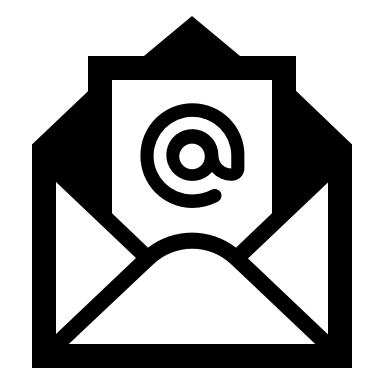 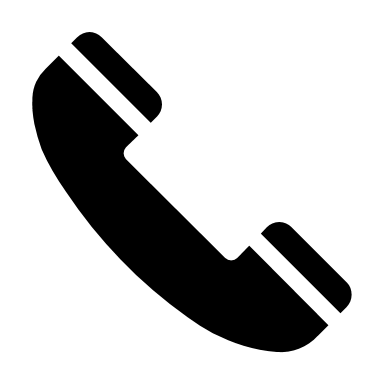 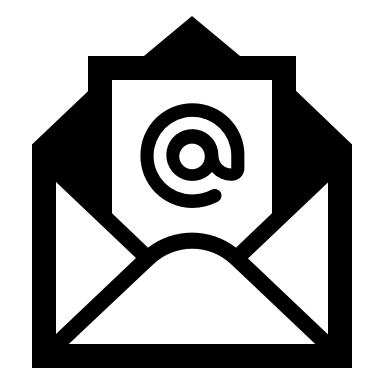 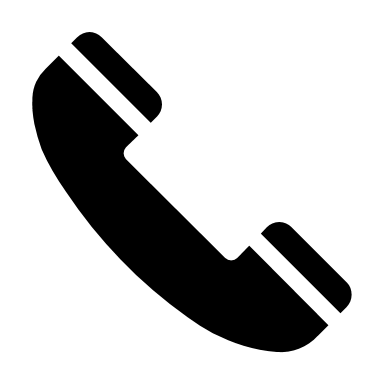 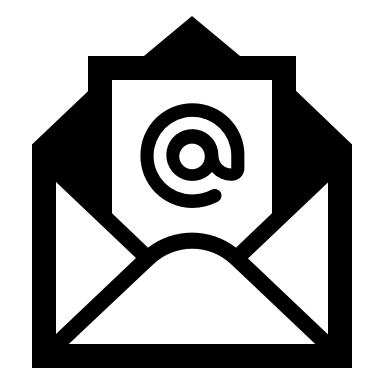 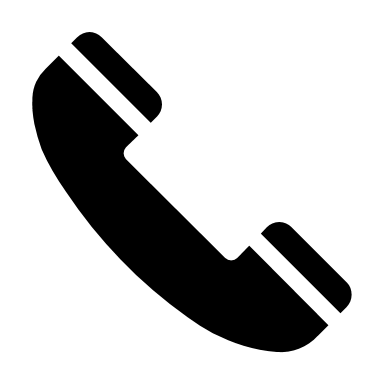